Abaqus仿真分析培训
Introduction to ABAQUS/CAE
模型操作
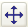 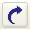 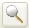 Ctrl+Alt+鼠标左键

旋转模型
Ctrl+Alt+鼠标中键

平移模型
Ctrl+Alt+鼠标右键

缩放模型
Introduction to ABAQUS/CAE
单位一致性
CAE软件其实是数值计算软件，没有单位的概念。
Introduction to ABAQUS/CAE
分析流程九步走
1、几何建模      Part
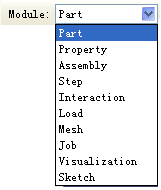 2、划分网格      Mesh
3、特性设置      Property
4、建立装配体  Assembly
5、定义分析步  Step
6、相互作用     Interaction
7、载荷边界     Load
8、提交运算     Job
9、后处理         Visualization
Introduction to ABAQUS/CAE
1、几何建模 Part
Introduction to ABAQUS/CAE
导入Part
Pro/E等CAD软件建好的模型后，另存成iges、sat、step等格式；然后导入Abaqus可以直接用。
    推荐采用step格式文件导入！
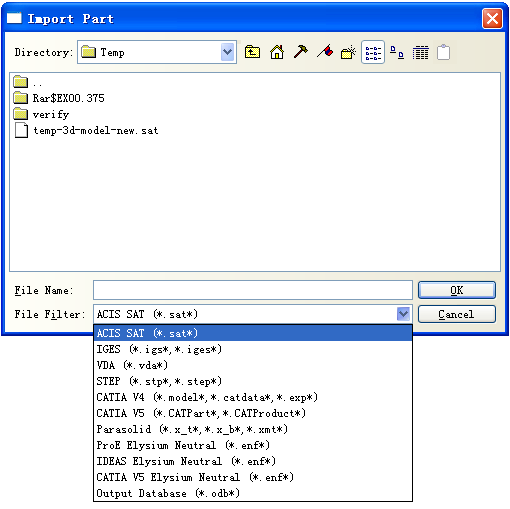 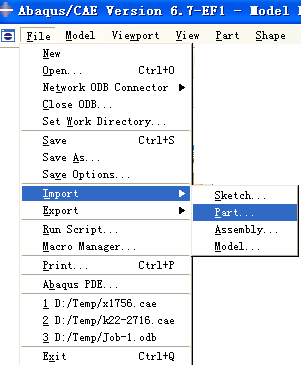 Introduction to ABAQUS/CAE
创建Part
如同其他CAE软件，Abaqus的建模功能有限，只适合建立简单Part，如跌落分析中的地面等。
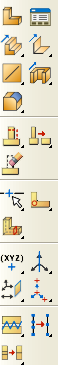 Part模块专有
特征修改、删除等，很少用到
线、面、体分割工具，辅助网格划分
基准点、线、面及坐标系等
小面修复等，辅助网格划分
备注：如果按钮右下方有小黑三角，左键按住该按钮不放，可展开其他类似功能，向右移动鼠标即可切换功能。 如：
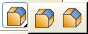 Introduction to ABAQUS/CAE
创建新Part
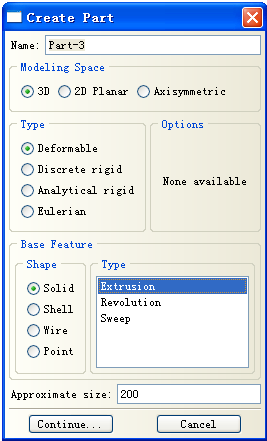 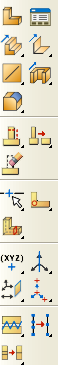 Modeling Space
三维立体模型、二维平面模型、轴对称模型
Type
部件类型：可变形体、离散刚体、解析刚体（为接触分析提供刚性表面）、欧拉体
Shape
部件形态：点线面体，随Modeling Space和Type不同而不同
Type
建模方式：拉伸、旋转、扫略
截面的大致尺寸，便于建模
Introduction to ABAQUS/CAE
创建新Part之刚性地面1
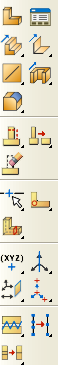 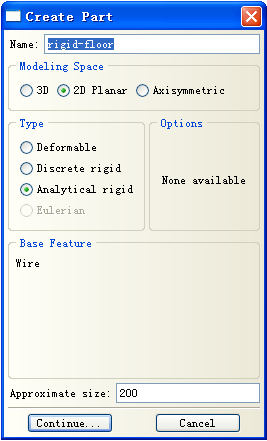 Name
rigid-floor
Modeling Space
2D Planar
Type
Analytical rigid
Approximate size
200
Introduction to ABAQUS/CAE
创建新Part之刚性地面2
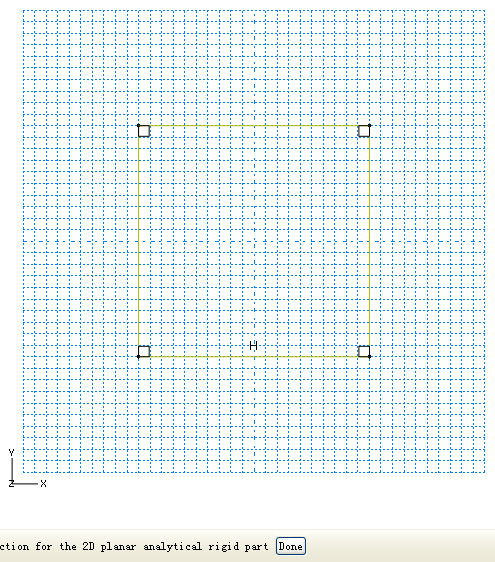 如左图，画一个100X100的正方形，来模拟刚性地面。
点击鼠标中键或 点击按钮    ，  完成。
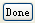 200
Introduction to ABAQUS/CAE
Part管理器
Part管理器的功能完全可以在窗口左侧模型树的右键快捷菜单实现。
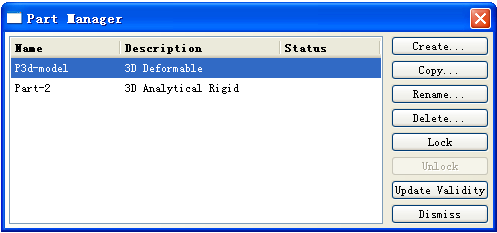 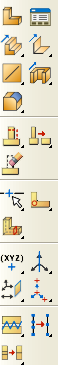 创建新Part，功能同
复制Part
重命名Part，便于管理
删除Part
锁定及解锁Part，锁定后Part将不能被修改
修正Part
退出
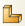 Introduction to ABAQUS/CAE
Create Solid
Create Solid的方法依次为：Extrude、Revolve、Sweep和Loft。
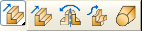 现以Extrude为例说明如何Create Solid：
    1、选择草绘平面

    2、为草绘平面定向

    3、草绘截面

    4、设置拉伸深度及拉伸方向等
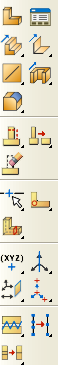 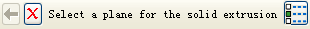 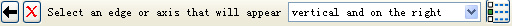 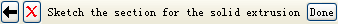 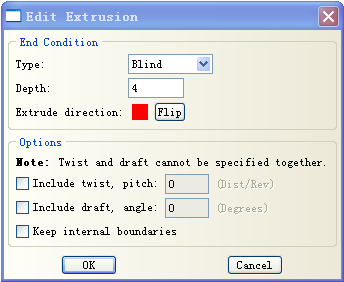 Introduction to ABAQUS/CAE
Create Shell
Create Shell的方法依次为：Extrude、Revolve、Sweep、Loft、Planar、From solid和Remove face。
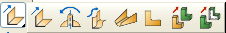 现以From solid为例说明如何Create Sshell：
    1、选择要生成Face的体，操作完成后体将被删除，只保留表面。
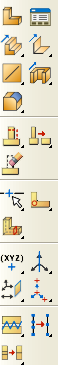 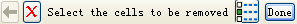 Introduction to ABAQUS/CAE
Create Wire
Create Wire的方法依次为：Planar、Point to Point和Spline。
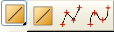 现以Planar为例说明如何Create Wire：
    1、选择草绘平面

    2、为草绘平面定向

    3、草绘Wire
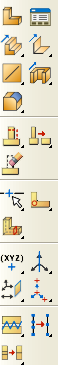 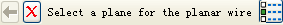 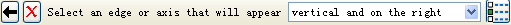 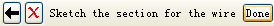 Introduction to ABAQUS/CAE
Create Cut
Create Cut的方法依次为： Extrude、Revolve、Sweep、Loft和Circular hole。
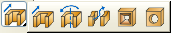 Create Cut与Create Solid类似。现以Circular hole为例说明如何Create Cut：
    1、选择孔的类型：通孔或盲孔

    2、选择草绘平面

    3、确定孔的方向（Flip反向）

    4、选择基准边，并指定距离




    5、设置孔的直径
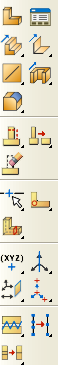 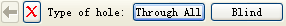 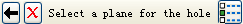 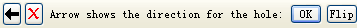 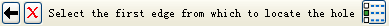 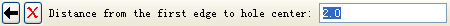 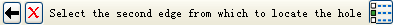 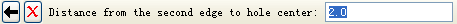 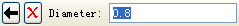 Introduction to ABAQUS/CAE
倒角
Create Round or Fillet倒圆角与Creaste Chamfer倒直角。
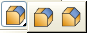 现以Create Round or Fillet为例说明如何倒圆角：
    1、选择要进行倒圆角的边（按住Shift，左键拾取可 
    进行多选）

    2、指定圆角半径
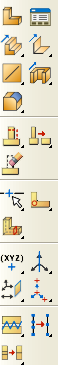 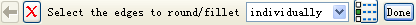 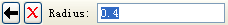 Introduction to ABAQUS/CAE
去倒角
Repair Small Faces可以理解为去除小面。
Repair Small Faces通常用于简化模型，如去倒角
    1、选择要去掉的小面（按住Shift，左键拾取可 
    进行多选）
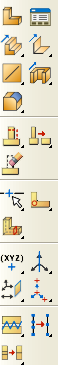 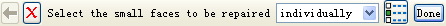 Introduction to ABAQUS/CAE
2、划分网格 Mesh
Introduction to ABAQUS/CAE
Mesh
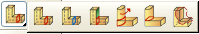 Partition分割，化复为简


拓扑修改，该省就省


网格控制


网格密度


网格划分


网格质量检查
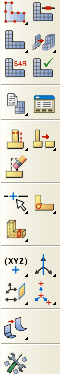 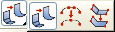 Mesh模块专有
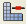 特征修改、删除等，很少用到
线、面、体分割工具，辅助网格划分
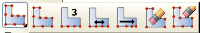 基准点、线、面及坐标系等
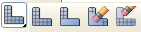 拓扑修改等，辅助网格划分
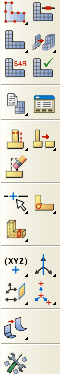 Introduction to ABAQUS/CAE
Partition Cell
Define Cutting Plane
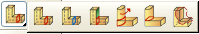 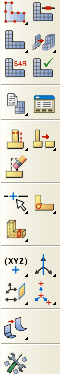 定义切割平面的方法：
一点一法线
三点
一点一边（点要在边上，该边垂直于定义的切割平面）
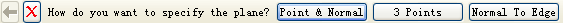 Part可以被切割成若干个Cell。
Part里只有一个Cell，直接选好切割平面即可完成Partition操作；当Part里的Cell超过1个时，还要选择被切割体。
Introduction to ABAQUS/CAE
Partition Cell
Use Datum Plane
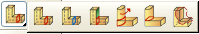 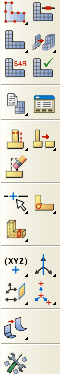 选择作为切割平面的基准面
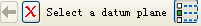 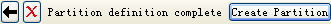 Introduction to ABAQUS/CAE
Partition Cell
Extend Face
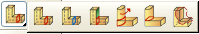 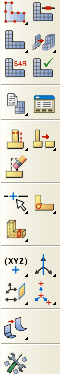 选择作为切割平面的实际面
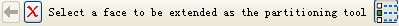 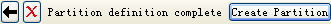 Introduction to ABAQUS/CAE
Partition Cell
Extrude/Sweep Edges
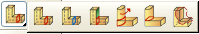 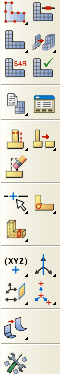 通过拉伸或扫略形成切割面
1、选择被拉伸或扫略的边

2、指定方向进行拉伸或指定沿某边进行扫略
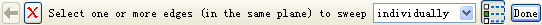 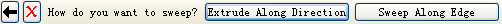 Introduction to ABAQUS/CAE
Partition Cell
Used N-sided Patch
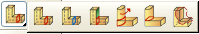 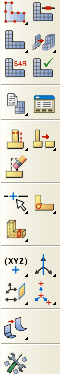 通过选定边界形成切割面
1、确定选择边还是顶点

2、选择边界

3、点击鼠标中键或点击         完成Partition。
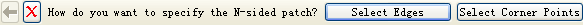 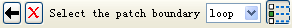 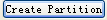 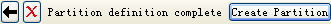 Introduction to ABAQUS/CAE
Partition Cell
Sketch Planar Partition
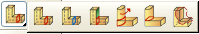 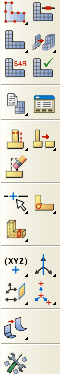 对体的表面进行草绘切割
Introduction to ABAQUS/CAE
Virtual Topology
拓扑结构修改
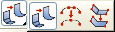 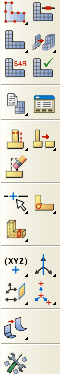 Combine Faces合并面
  按住Shift，依次拾取2个以上的面

Combine Edges合并边
  按住Shift，依次拾取2个以上的边

Ignore Entities忽略特征
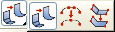 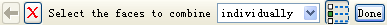 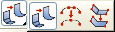 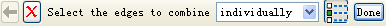 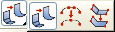 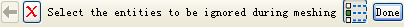 Introduction to ABAQUS/CAE
Mesh Controls
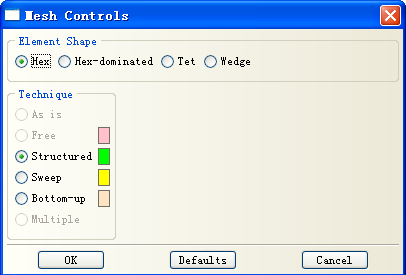 体网格控制
三维模型单元形状：
Hex
仅包含六面体单元
Hex-dominated
六面体单元为主，楔形单元为辅
Tet
仅包含四面体单元
Wedge
仅包含楔形单元
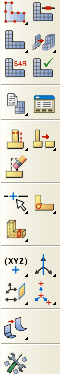 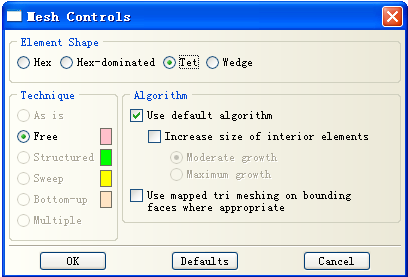 Introduction to ABAQUS/CAE
Seed Part
全局网格尺寸指定
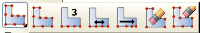 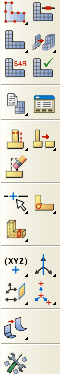 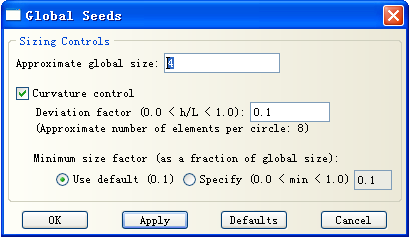 Introduction to ABAQUS/CAE
Seed Edge
指定边上网格数量
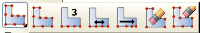 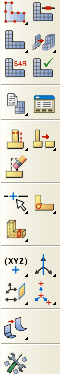 1、选取要单独设置网格密度的边

2、指定边上网格数量
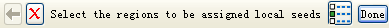 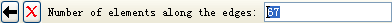 Introduction to ABAQUS/CAE
Seed Edge
指定边上网格尺寸
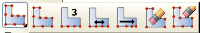 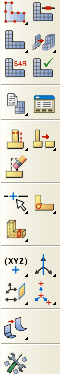 1、选取要单独设置网格密度的边

2、指定边上网格尺寸
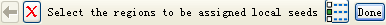 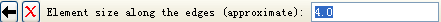 Introduction to ABAQUS/CAE
Seed Mesh
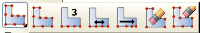 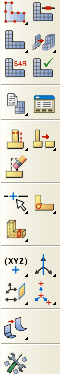 Seed Edge：Biased设置边上网格密度渐变
Delete Part Seeds去除Part密度设置
Delete Edge Seeds去除边密度设置
Introduction to ABAQUS/CAE
网格划分
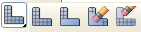 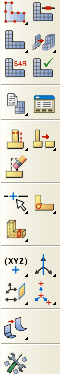 Mesh Part，即整体划分网格
Mesh Region，即局部划分网格
Delete Part Mesh，即删除整体网格
Delete Region Mesh，即删除局部网格
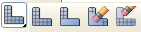 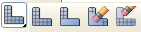 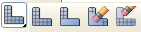 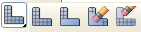 Introduction to ABAQUS/CAE
网格质量
2
选择已划好网格的Part
1
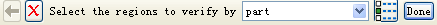 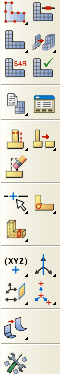 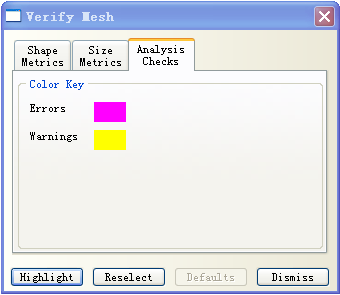 3
errors数保证为0，
warnings数量越少越好。
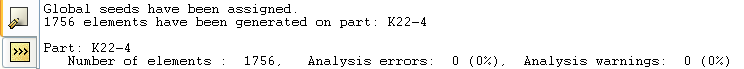 Introduction to ABAQUS/CAE
3、特性设置 Property
Introduction to ABAQUS/CAE
特性设置
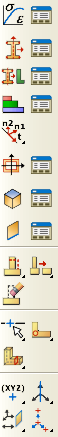 定义材料属性


创建截面属性


分配截面属性
Property模块专有
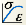 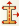 特征修改、删除等，很少用到
Partition已讲，见Mesh部分
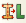 基准点、线、面及坐标系等
Introduction to ABAQUS/CAE
定义材料属性
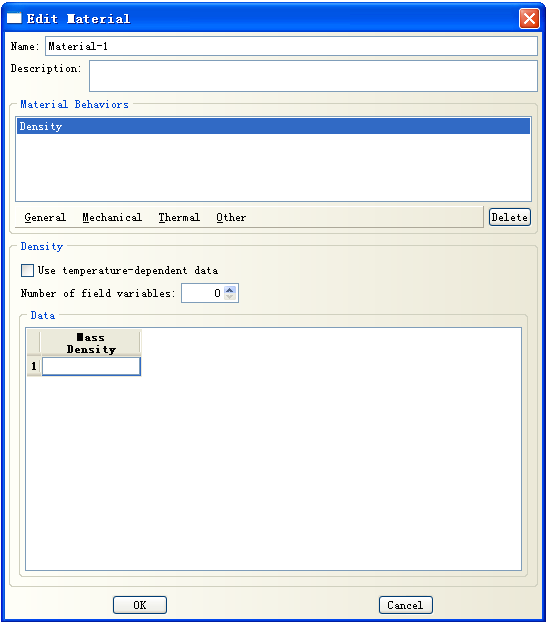 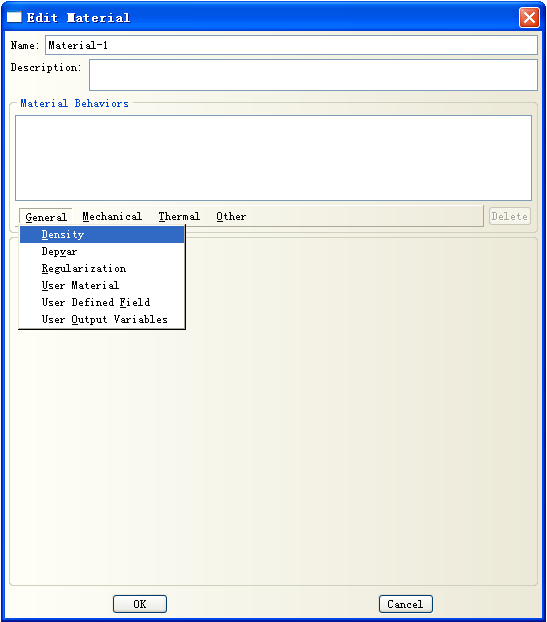 1
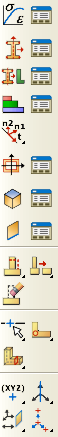 2
3
密度
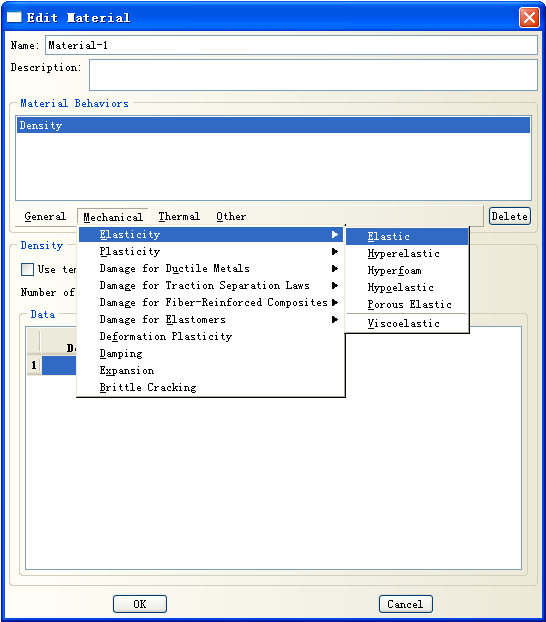 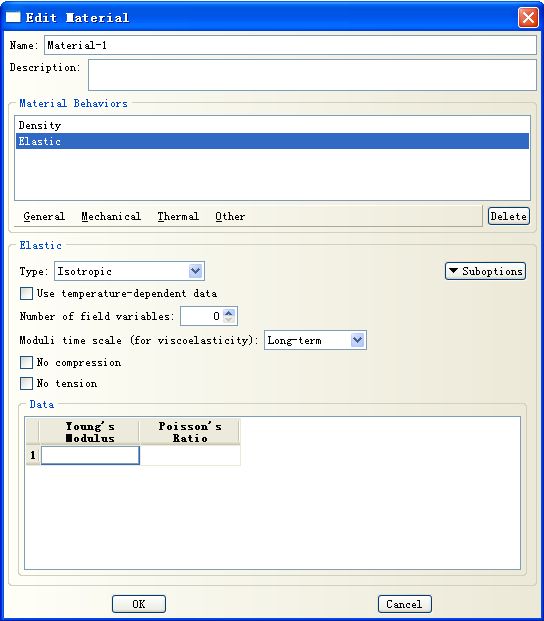 4
5
杨氏模量
泊松比
Introduction to ABAQUS/CAE
材料管理器
Material管理器的功能完全可以在窗口左侧模型树的右键快捷菜单实现。
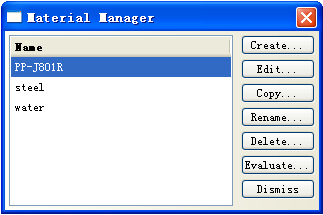 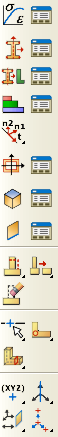 Introduction to ABAQUS/CAE
创建截面属性
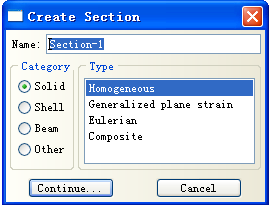 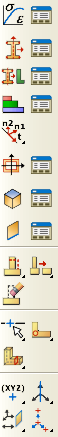 Name：便于记忆及管理
Category（种类）和Type（类型）配合起来指定截面的类型：
Solid（实体），一般选择默认的Homogeneous（均匀的）。
Shell（壳），包含Homogeneous（均匀的）、Composite（复合的）、Membrane（膜）和Surface（表面）等，一般默认。
Beam（梁）
Other（其他），即Gasket（垫圈）、Acoustic infinite（声媒耦合）等
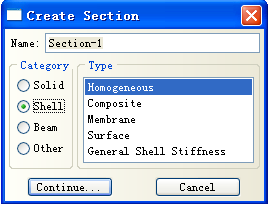 Introduction to ABAQUS/CAE
创建截面属性
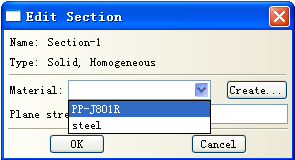 2
选择已建立的材料
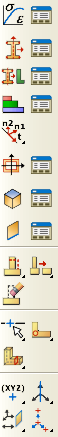 1
三维模型不需要设置该参数，采用默认值1即可。
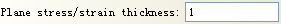 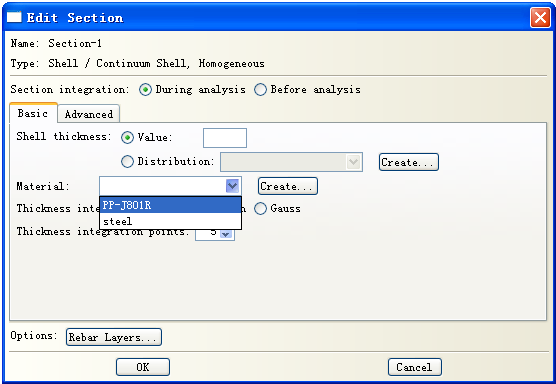 2
指定厚度
3
选择已建立的材料
Introduction to ABAQUS/CAE
分配截面属性
2
选择要分配材料的目标体
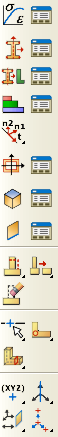 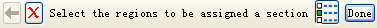 1
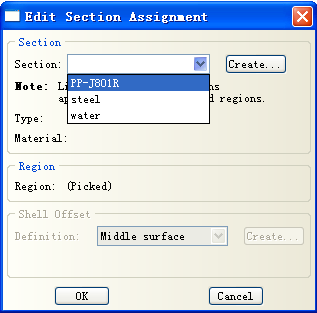 3
选择已建立的Section
未被分配截面属性的Cell呈灰色，
已经正确分配截面属性的Cell呈青色，
被重复分配几种截面属性的Cell呈黄色。
Introduction to ABAQUS/CAE
4、建立装配体 Assembly
Introduction to ABAQUS/CAE
建立装配体
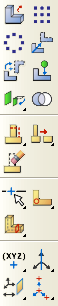 Assembly模块专有
特征修改、删除等，很少用到
Partition已讲，见Mesh部分
基准点、线、面及坐标系等
一个模型Model只能包含一个装配件Assembly， 一个部件Part可以被多次调用来组装成装配件，定义载荷、边界条件、相互作用等操作都在    装配件的基础上进行。
Introduction to ABAQUS/CAE
导入进装配体
Create Instance实际就是将Part导入到Assembly
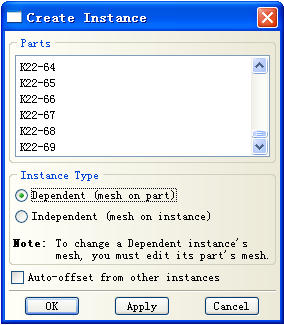 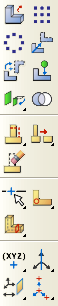 在Parts栏进行部件的选取（可多选）
Dependent（mesh on part）
  默认选项。
Independent（mesh on instance）
  耗用内存较多，生成的inp文件也较大。
Auto-offset from other instances    在多次调用同一Part进Assembly时应用。
Introduction to ABAQUS/CAE
线性阵列
Linear Pattern线性阵列
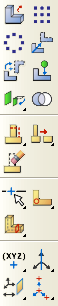 1、选取要进行阵列的部件实体Instance

2、阵列参数设置，阵列方向、数量、偏移量等
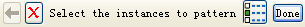 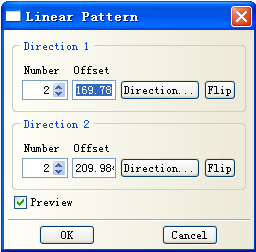 Introduction to ABAQUS/CAE
线性阵列
Radial Pattern辐射阵列
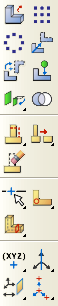 1、选取要进行阵列的部件实体Instance

2、阵列参数设置，阵列范围（°）、数量、中心轴等
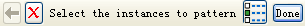 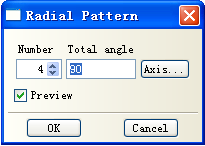 Introduction to ABAQUS/CAE
平移
Translate平移
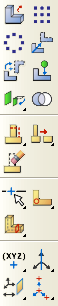 1、选取要进行平移的部件实体Instance

2、设置平移量（终点坐标-初始坐标），可以手动输入点坐标，也可选取部件实体的点


3、预览平移并确认
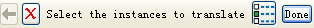 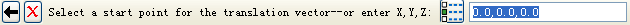 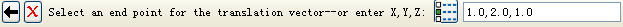 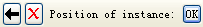 Introduction to ABAQUS/CAE
旋转
Rotate旋转
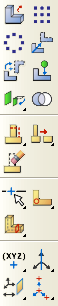 1、选取要进行旋转的部件实体Instance

2、两点法确定旋转中心轴


3、设置旋转角度

4、预览平移并确认
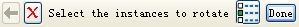 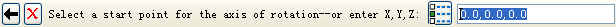 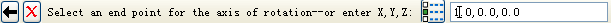 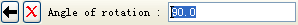 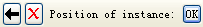 Introduction to ABAQUS/CAE
平移到
Translate to平移到，该操作仅适用于实体模型
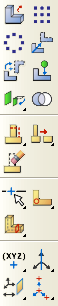 1、选取要进行移动的部件实体Instance上的面

2、选取固定不变的部件实体Instance上的面

3、两点法确定移动方向


4、输入移动后两实体相应两面的间隙距离
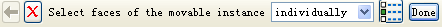 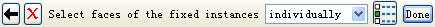 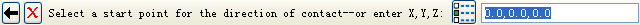 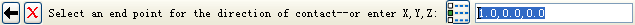 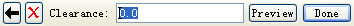 Introduction to ABAQUS/CAE
定位
定位，与Translate to平移到类似
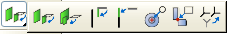 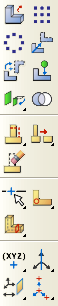 面平行
面匹配
边平行
边共线
同轴
点重合
坐标系平行
Introduction to ABAQUS/CAE
合并/剪切
合并Merge/剪切Cut来生成新Part
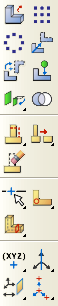 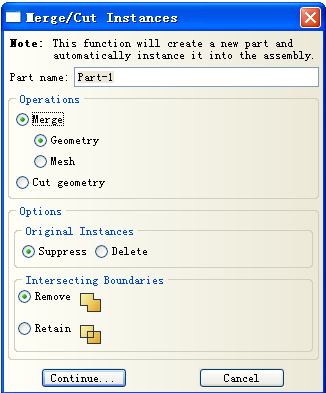 Introduction to ABAQUS/CAE
部件实体Part instances的显示控制
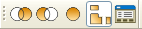 1
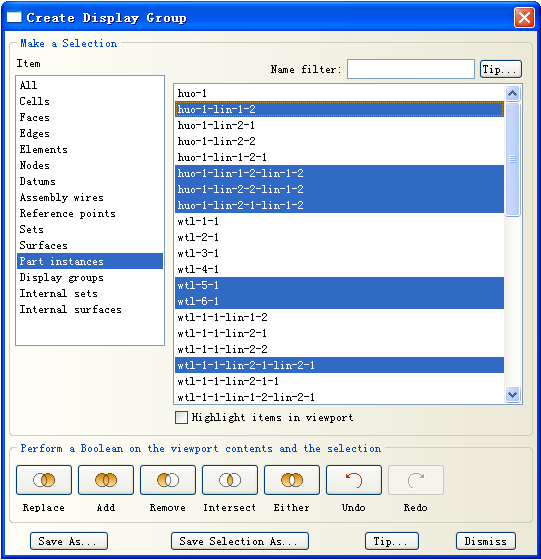 Replace
在区域3选择部件后，点击此按钮，则仅显示选中的部件。
Add
在区域3选择部件后，点击此按钮，则选中的部件被显示，已经显示的部件仍显示。
Remove
在区域3选择部件后，点击此按钮，则选中的部件被隐藏。
……
3
2
4
Introduction to ABAQUS/CAE
5、定义分析步 Step
Introduction to ABAQUS/CAE
定义分析步
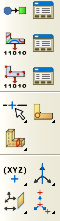 Step模块专有
Partition已讲，见Mesh部分
基准点、线、面及坐标系等
Introduction to ABAQUS/CAE
定义分析步
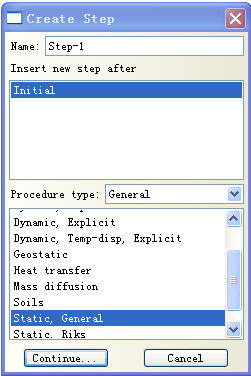 通用分析步General
Dynamic，Explicit显式动力学分析
Static，General线性或非线性静力学分析
……
线性摄动分析步Linear perturbation
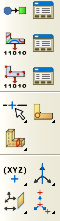 Introduction to ABAQUS/CAE
静力学分析
Static，General线性或非线性静力学分析
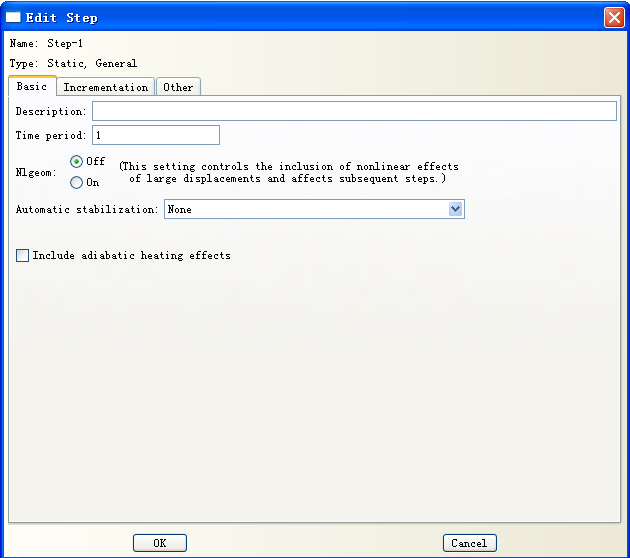 Description：简单描述，便于记忆管理。
Time period：静力学问题，采用系统默认值1即可。
Nlgeom：是否考虑几何非线性。
Automatic stabilization：局部不稳定问题（局部屈曲、表面祛皱）的处理，即施加阻尼。
几何非线性的特点是结构在载荷作用过程中产生大的位移和转动。如板壳结构的大挠度，此时材料可能仍保持为线弹性状态，但是结构的几何方程必须建立于变形后的状态，以便考虑变形对平衡的影响。
Introduction to ABAQUS/CAE
静力学分析
Static，General线性或非线性静力学分析
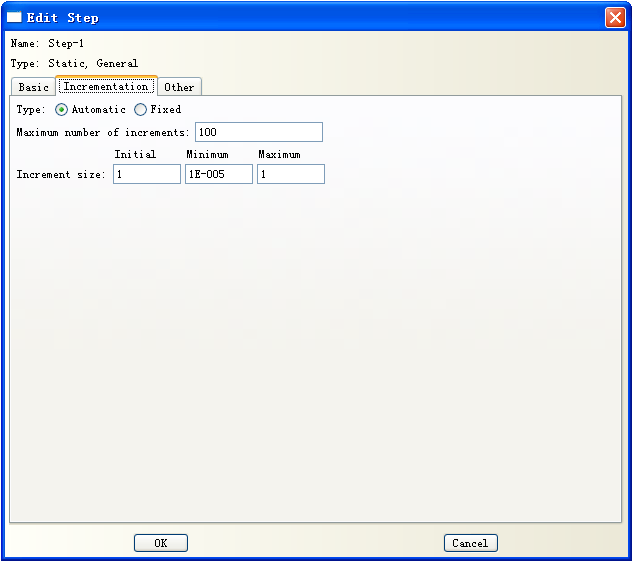 Type：选择时间增量的控制方法，默认Automatic即可。
Maximum number of increments：增量步的最大数目。
Increment：初始时间增量、最小时间增量和最大时间增量。
Introduction to ABAQUS/CAE
静力学分析
Static，General线性或非线性静力学分析
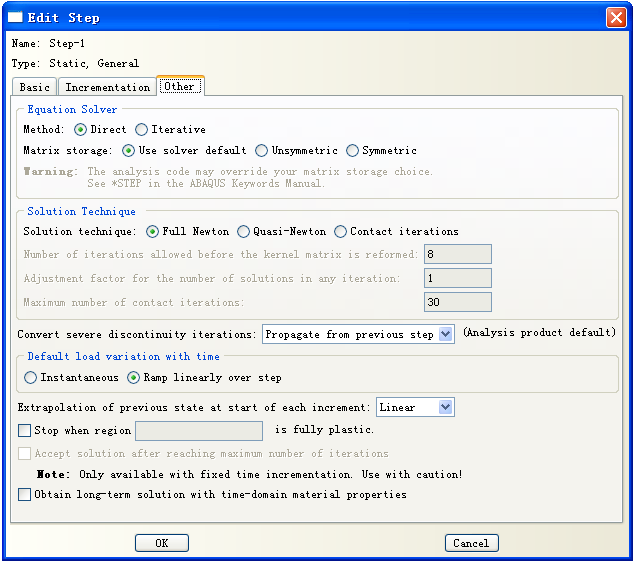 Method求解器
  Direct适用于大多数分析，Iterative对于大模型分析较快
Matrix storage矩阵存储方式
    默认即可
选择求解方法
Full Newton完全牛顿法
  默认，适用于大多数分析。
Quasi-Newton准牛顿法
  雅克比矩阵对称且在迭代过程中
  变化不大时，能加快收敛。
Contact iterations接触迭代法
  对于几何线性、小滑动、无摩擦
  的静力学问题特别有效。
Introduction to ABAQUS/CAE
显式动力学分析
Dynamic，Explicit显式动力学分析
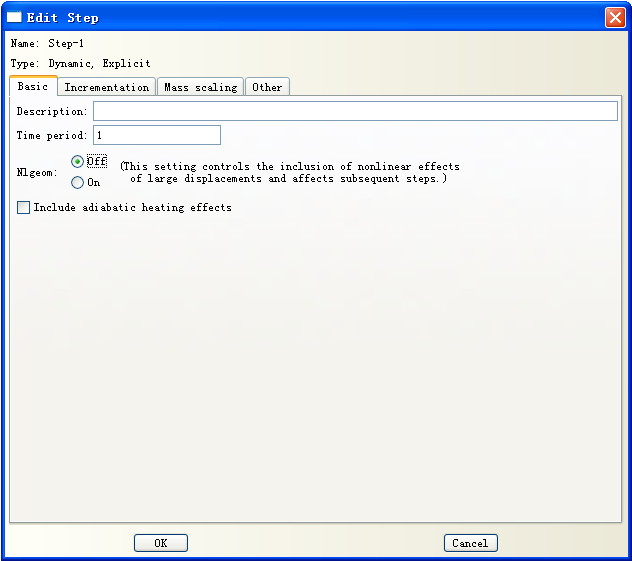 Time period：对于动力学问题，此处的时间是指实际时间。
Introduction to ABAQUS/CAE
显式动力学分析
Dynamic，Explicit显式动力学分析
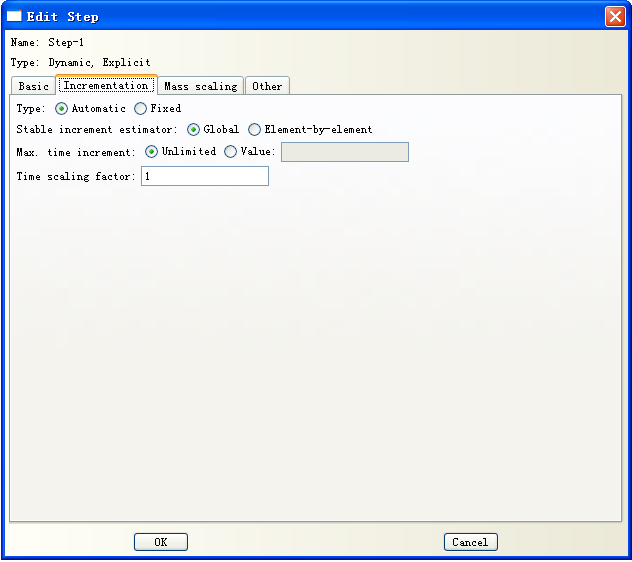 Global，默认选项。
Element-by-elements，趋于保守，得到的
   稳定时间增量总是小于整体估算法。
Unlimited，默认选项，即不限制时间增量的上限。
Introduction to ABAQUS/CAE
显式动力学分析
Dynamic，Explicit显式动力学分析
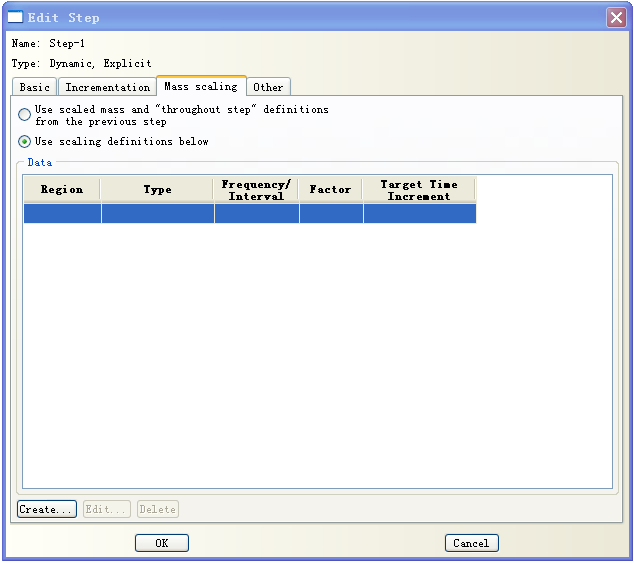 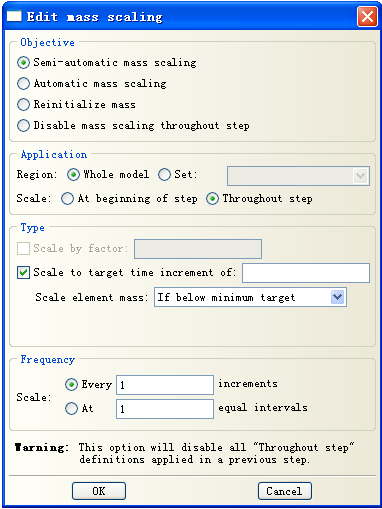 Introduction to ABAQUS/CAE
显式动力学分析
Dynamic，Explicit显式动力学分析
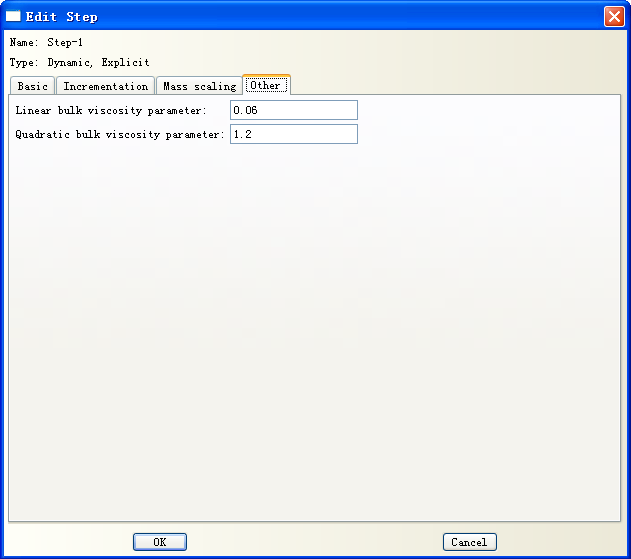 线性体积粘度参数，默认值0.06即可
二次体积粘度参数，默认值1.2，仅适用于连续实体单元和压容积应变率时。
Introduction to ABAQUS/CAE
6、相互作用 Interaction
Introduction to ABAQUS/CAE
定义相互作用
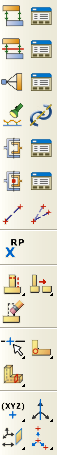 Interaction模块专有
特征修改、删除等，很少用到
Partition已讲，见Mesh部分
基准点、线、面及坐标系等
Introduction to ABAQUS/CAE
设置接触属性
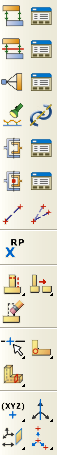 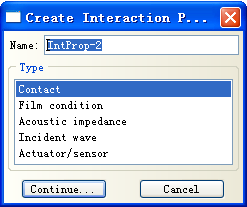 在定义接触之前，需要先定义相应的接触属性（摩擦特性、阻尼等）
Introduction to ABAQUS/CAE
设置接触属性
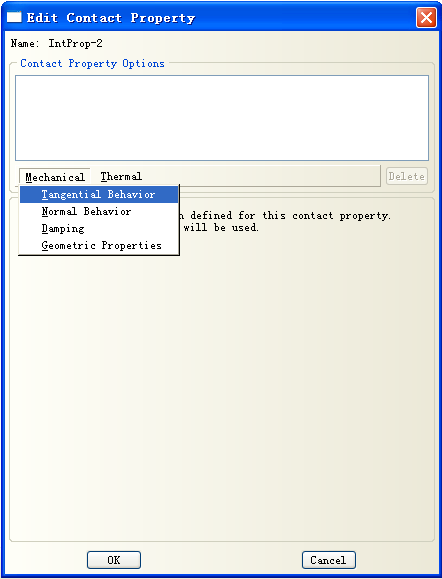 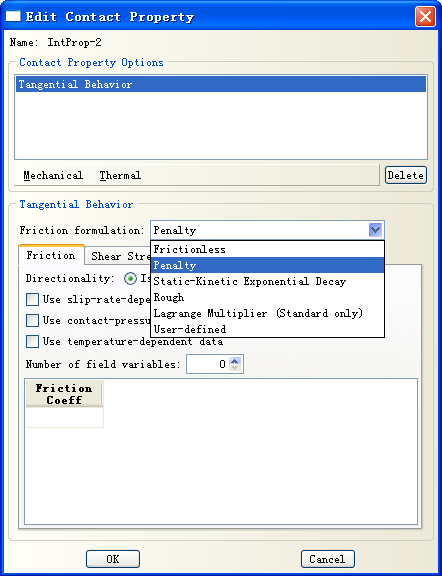 Tangetial Behavior用于定义摩擦系数等摩擦属性
Frictionless：默认不考虑摩擦
Pentalty：主要用于定义摩擦系数
Introduction to ABAQUS/CAE
定义接触
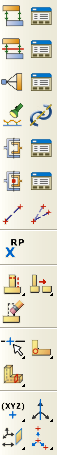 Static，General
Dynamic，Explicit
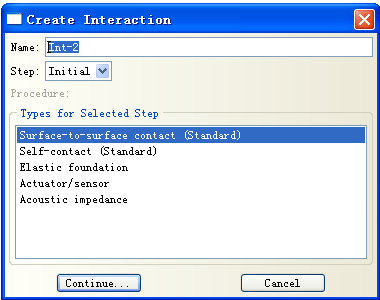 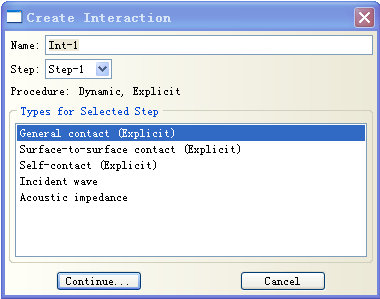 Introduction to ABAQUS/CAE
定义Surface to surface contanct（Standard）
1、选择主面

2、选择从面的类型，直接点击鼠标中键
或点击Surface

3、选择从面
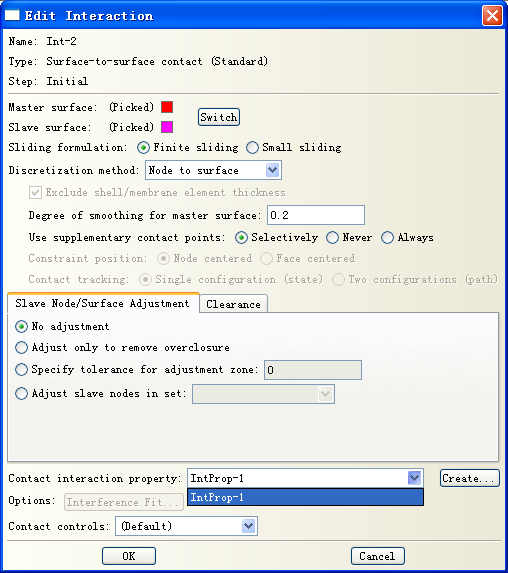 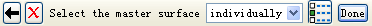 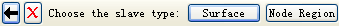 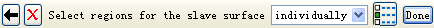 4、选择已经定义的接触属性
面面接触对包含一个主面和一个从面，
如果接触对由一刚性面和一可变形面
组成，则定义刚性面为主面。
Introduction to ABAQUS/CAE
定义General contact（Explicit）
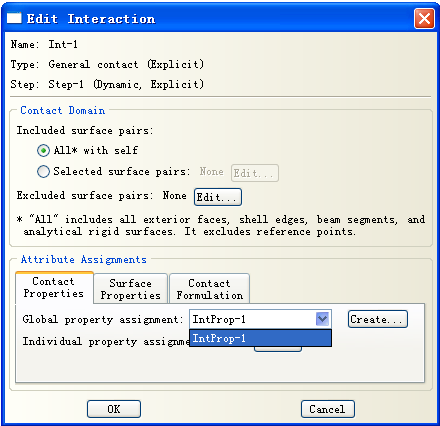 选择已经定义的接触属性
Introduction to ABAQUS/CAE
定义约束
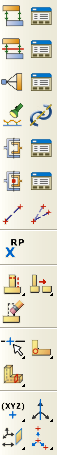 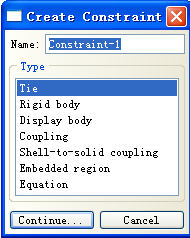 约束类型：Tie绑定、Rigid body刚体、Display body显示体、Coupling耦合等
Introduction to ABAQUS/CAE
定义Tie约束
Tie约束用于将两个区域（面区域或节点区域）绑定在一起。
1、选择主面类型为Surface

2、指定主面

3、选择从面类型为Surface

4、指定从面


Position Tolerance：位于该公差以外的从面节点将不会被绑定。默认Use Computed default，若主从面间距较大应考虑Specify distance。
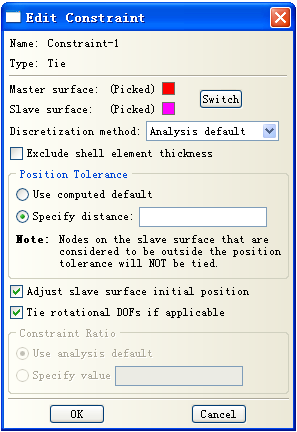 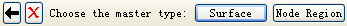 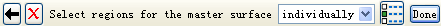 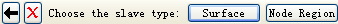 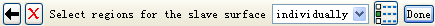 Introduction to ABAQUS/CAE
定义参照点
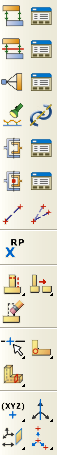 建立参照点，刚性面的固定一般需要借助参照点实现。
选取模型上的实际点或直接输入坐标都可建立参照点。
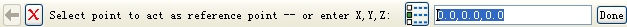 Introduction to ABAQUS/CAE
7、载荷边界 Load
Introduction to ABAQUS/CAE
定义载荷边界
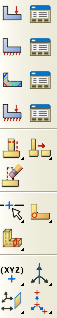 Load模块专有
特征修改、删除等，很少用到
Partition已讲，见Mesh部分
基准点、线、面及坐标系等
Introduction to ABAQUS/CAE
定义边界
定义位移/旋转边界（其余类似）
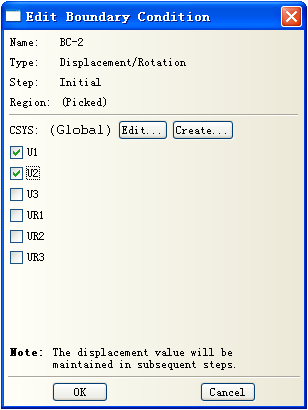 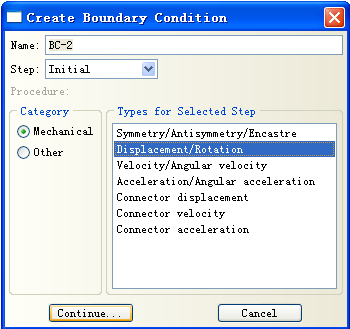 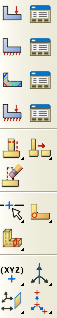 1
4
2
3
选择要设置边界的体（或面或边或点）
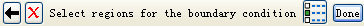 Introduction to ABAQUS/CAE
定义初始状态
定义初始时刻的速度
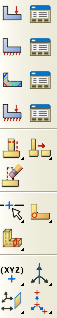 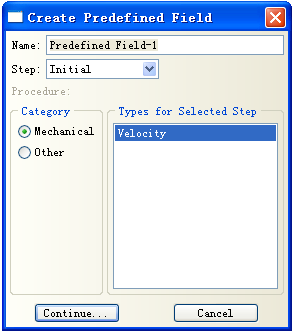 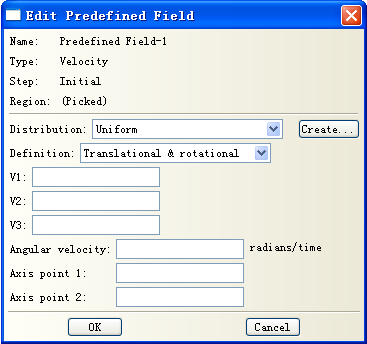 1
4
2
3
选择要定义初始速度的体（或面或边或点）
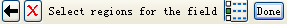 Introduction to ABAQUS/CAE
定义载荷
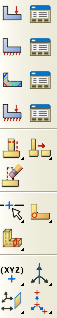 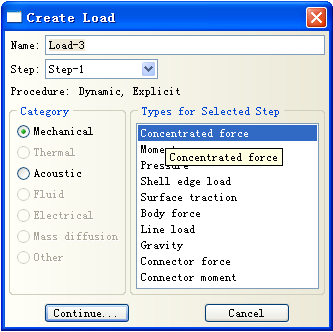 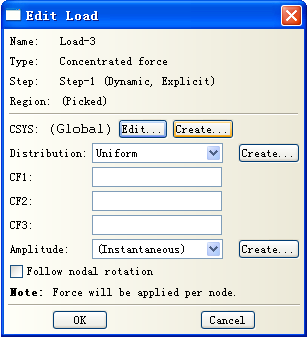 特征修改、删除等，很少用到
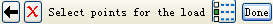 Introduction to ABAQUS/CAE
8、提交运算 Job
Introduction to ABAQUS/CAE
创建运算任务
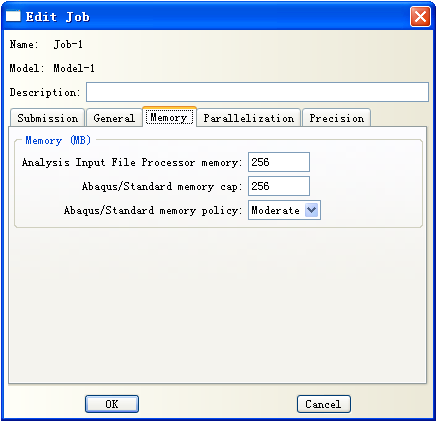 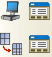 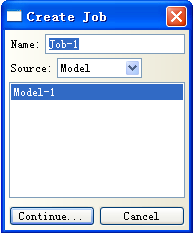 Memory用于指定分配到分析中的内存，视硬件资源而定。
Abaqus/Standard memory policy当分配的内存大于实际分析所需的内存，多余内存的使用设置。
Minimum：闲置
Moderate：该选项通常能自动提供合理的内存使用，建议采用此默认设置
Maximum：将多余内存都用于存储临时文件
Introduction to ABAQUS/CAE
创建运算任务
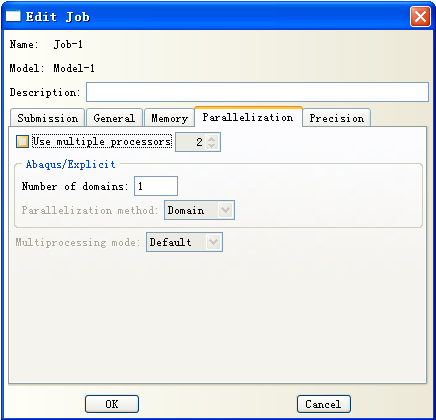 Parallelization用于并行运算的设置
Use multiple processors设置用于分析的处理器数目，默认值为1，即不使用并行运算。
Introduction to ABAQUS/CAE
提交运算
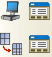 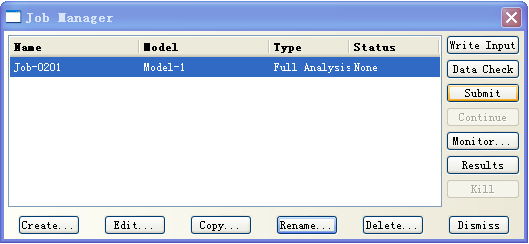 进入Job管理器后
Submit提交运算
Monitor查看运算状况
Results进入后处理模块，查看计算结果
Introduction to ABAQUS/CAE
9、后处理 Visualization
Introduction to ABAQUS/CAE
后处理
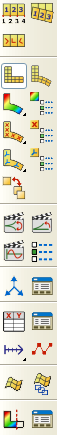 控制选项
进入后处理模块的方法
模型显示
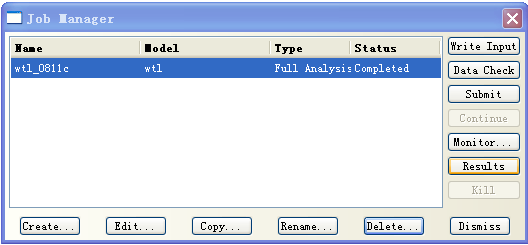 动画
坐标系
图表相关
剖面相关
Introduction to ABAQUS/CAE
后处理
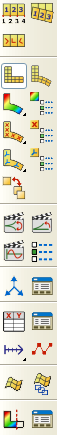 模型着色方式，类似Pro/E
边的显示方式
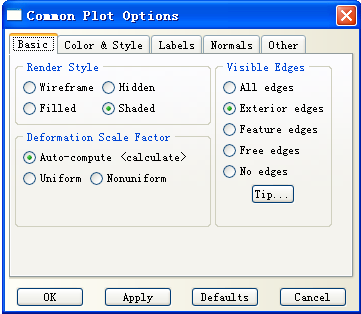 变形量的比例系数控制
Introduction to ABAQUS/CAE
后处理
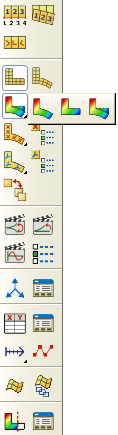 显示无变形模型
显示变形后的模型
依次为：
在变形后的模型上  在变形前的模型上  在变形前后的模型上
显示云图          显示云图          显示云图
变形量的比例系数控制
Introduction to ABAQUS/CAE
云图显示设置
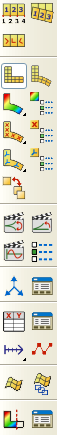 云图显示设置
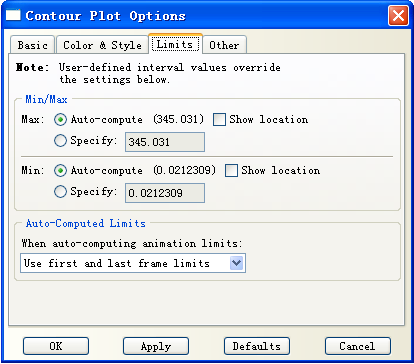 控制是否显示极值点的位置
Introduction to ABAQUS/CAE
云图输出设置
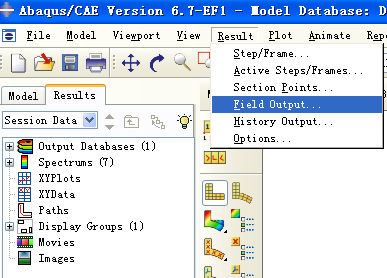 控制云图输出的内容
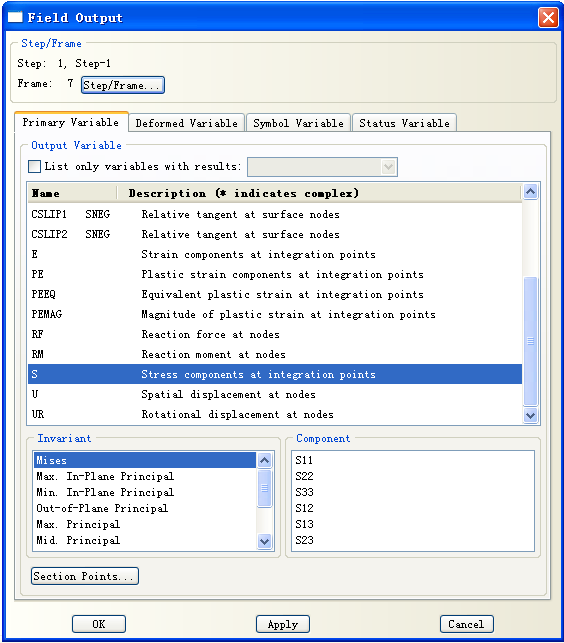 可以设置输出为应力云图、应变云图、位移云图、能量云图等
Introduction to ABAQUS/CAE
动画观察
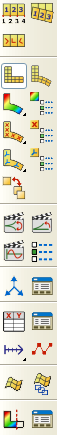 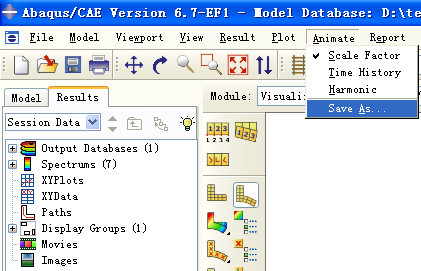 观看动画
保存动画
Introduction to ABAQUS/CAE
剖面观察
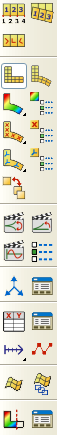 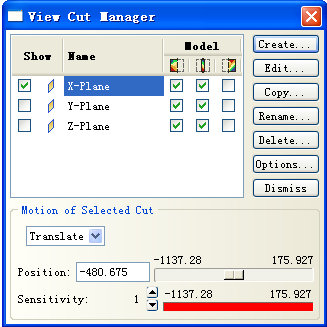 基础剖面（三选一）
更改剖面的位置
以剖面形式观看
Introduction to ABAQUS/CAE